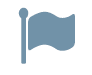 Arricchire e potenziare le esperienze dei turisti tedeschi attraverso la valorizzazione dei prodotti enogastronomici locali, promuovendo, attraverso una piattaforma dedicata, i piccoli produttori agricoli e artigiani, la vendita delle loro specialità e di una nuova offerta turistica legata al territorio.
Gruppo di lavoro
Territorio / Settore
Impatto sociale in pillole
ReiseN geht durch den Magen
(„Esperienze di Pancia“)
L’idea
Promozione del territorio alpino 
Sostegno alle piccole realtà produttive locali e a nuove imprenditorialità tradizionali
Sviluppo di marketing e nuove relazioni verso i mercati esteri
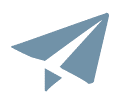 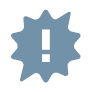 Responsabile con esperienza di marketing e promozione e accompagnatore turistico
Esperto del territorio cuneese
Produttore di olio di oliva ed esperto del territorio siciliano
Il progetto
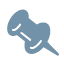 Food & Travel 
Val Maira, valli cuneesi e territorio della regione Piemonte
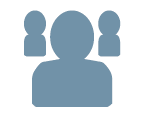 #
travelicious
?
…in poche parole
Finanziamento iniziale e
creazione della piattaforma